Figure 1. Renal resistive index in hypertensive patients on the basis of the presence of mild renal dysfunction.
Am J Hypertens, Volume 18, Issue 7, July 2005, Pages 966–971, https://doi.org/10.1016/j.amjhyper.2005.01.018
The content of this slide may be subject to copyright: please see the slide notes for details.
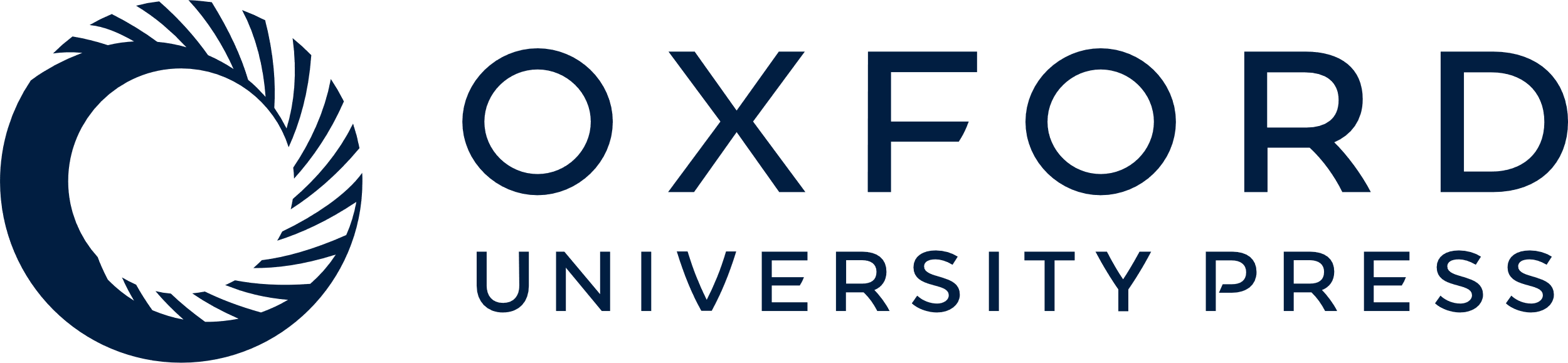 [Speaker Notes: Figure 1. Renal resistive index in hypertensive patients on the basis of the presence of mild renal dysfunction.

Unless provided in the caption above, the following copyright applies to the content of this slide: © American Journal of Hypertension, Ltd. 2005]